Les arbres du collège.
USMAN,EMILE,SABRINA ET THOMAS
		SOMMAIRE		
ARBRE(PARTIE1 ET 2)
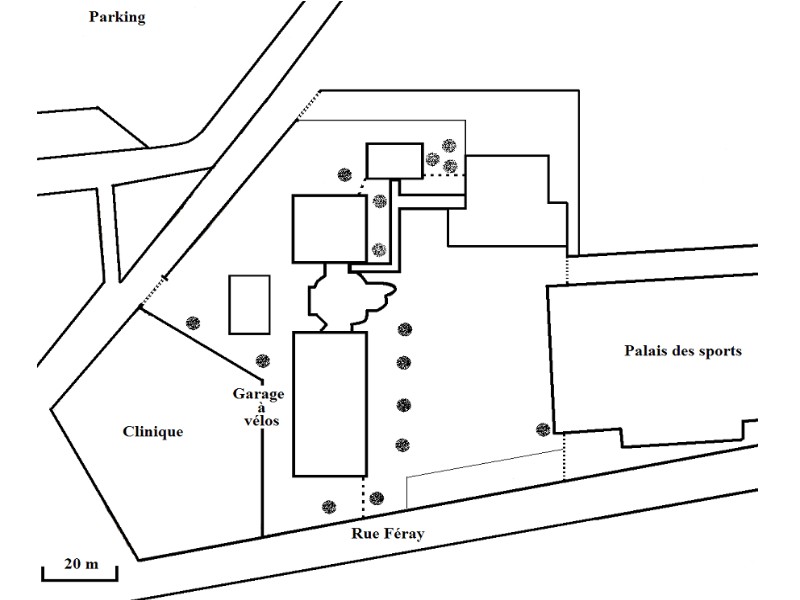 prunier
tilleul
PEUPLIER
PLATANE
PLATANE
CERISIER
ERABLE
laurier
BOULEAU
Le prunier
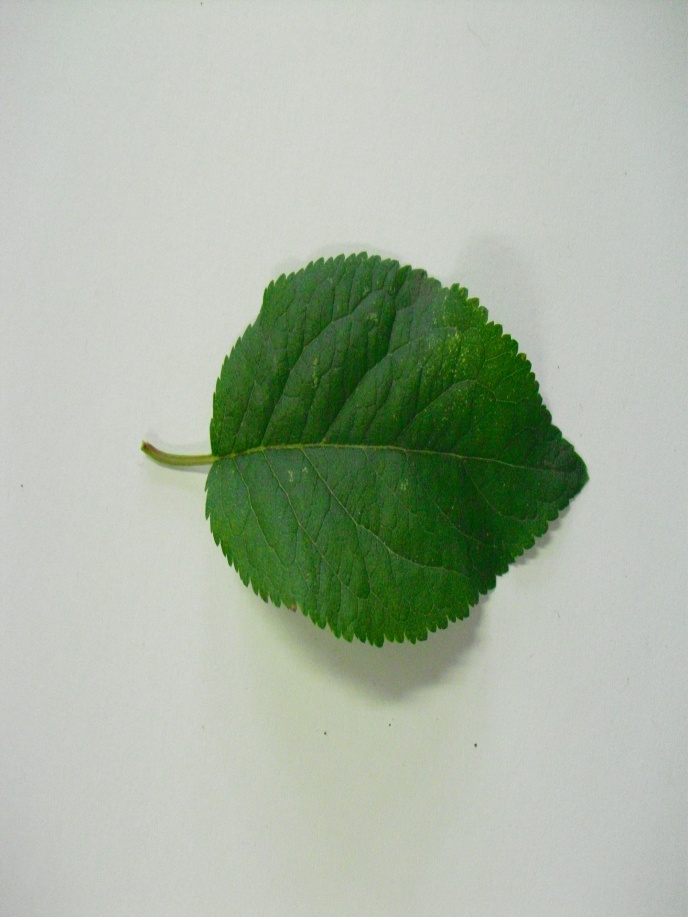 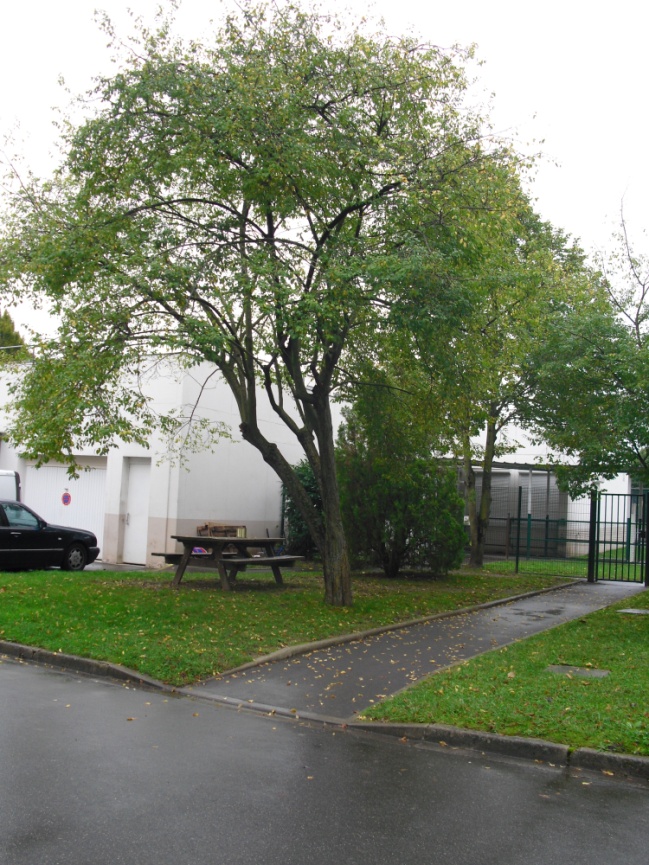 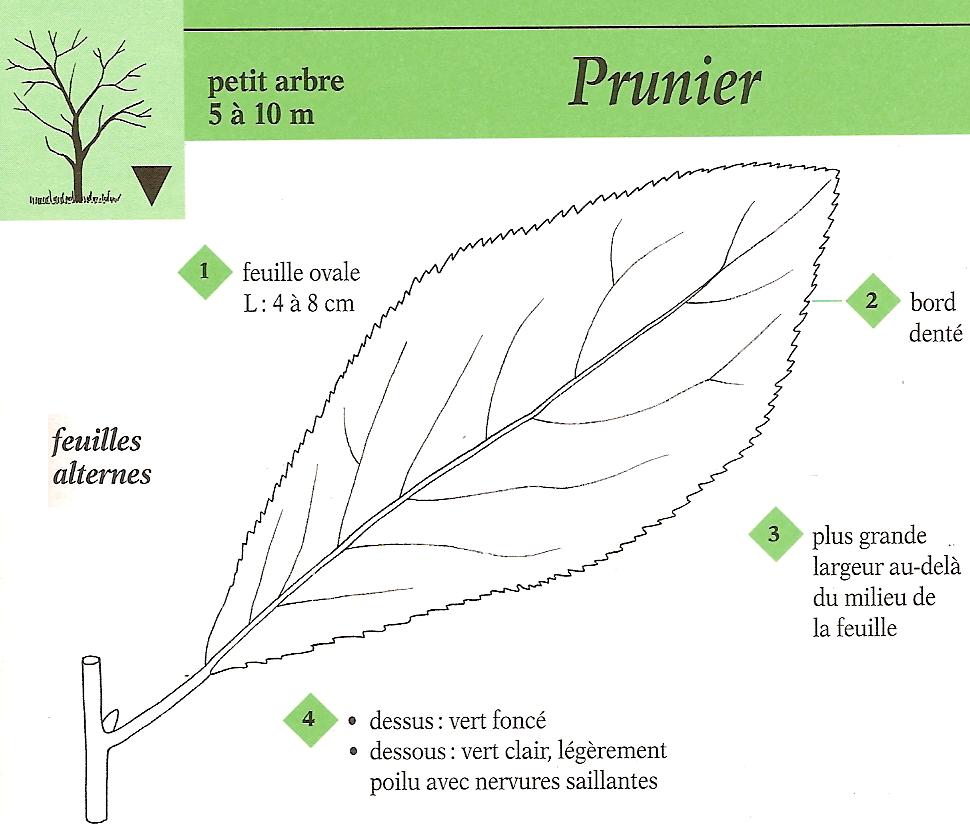 retour
Le tilleul
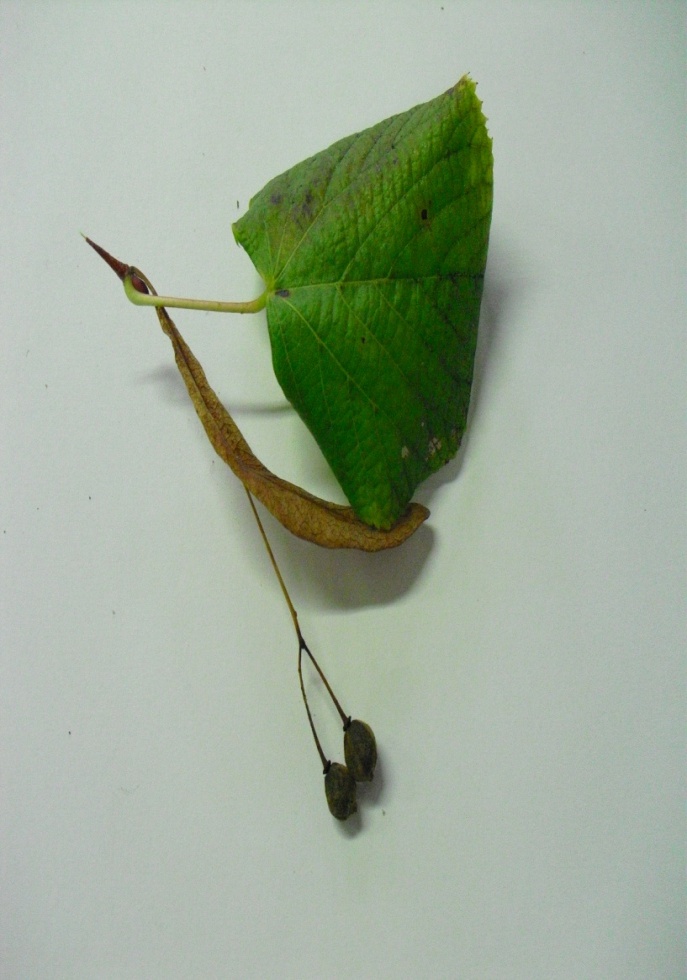 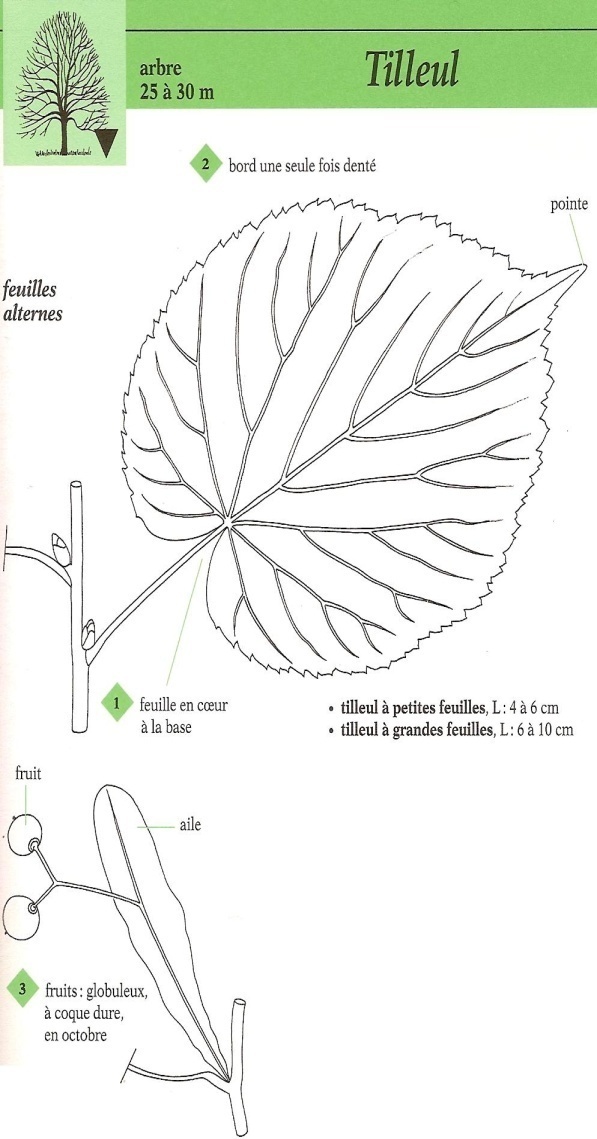 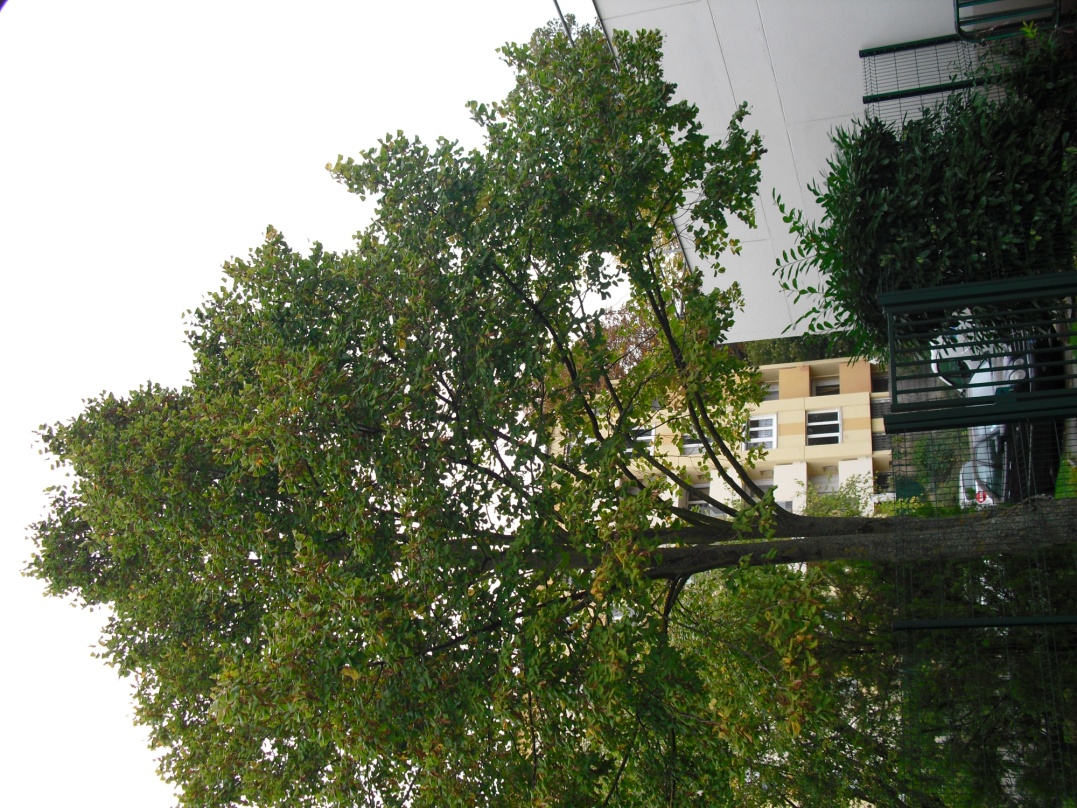 Retour
L’érable
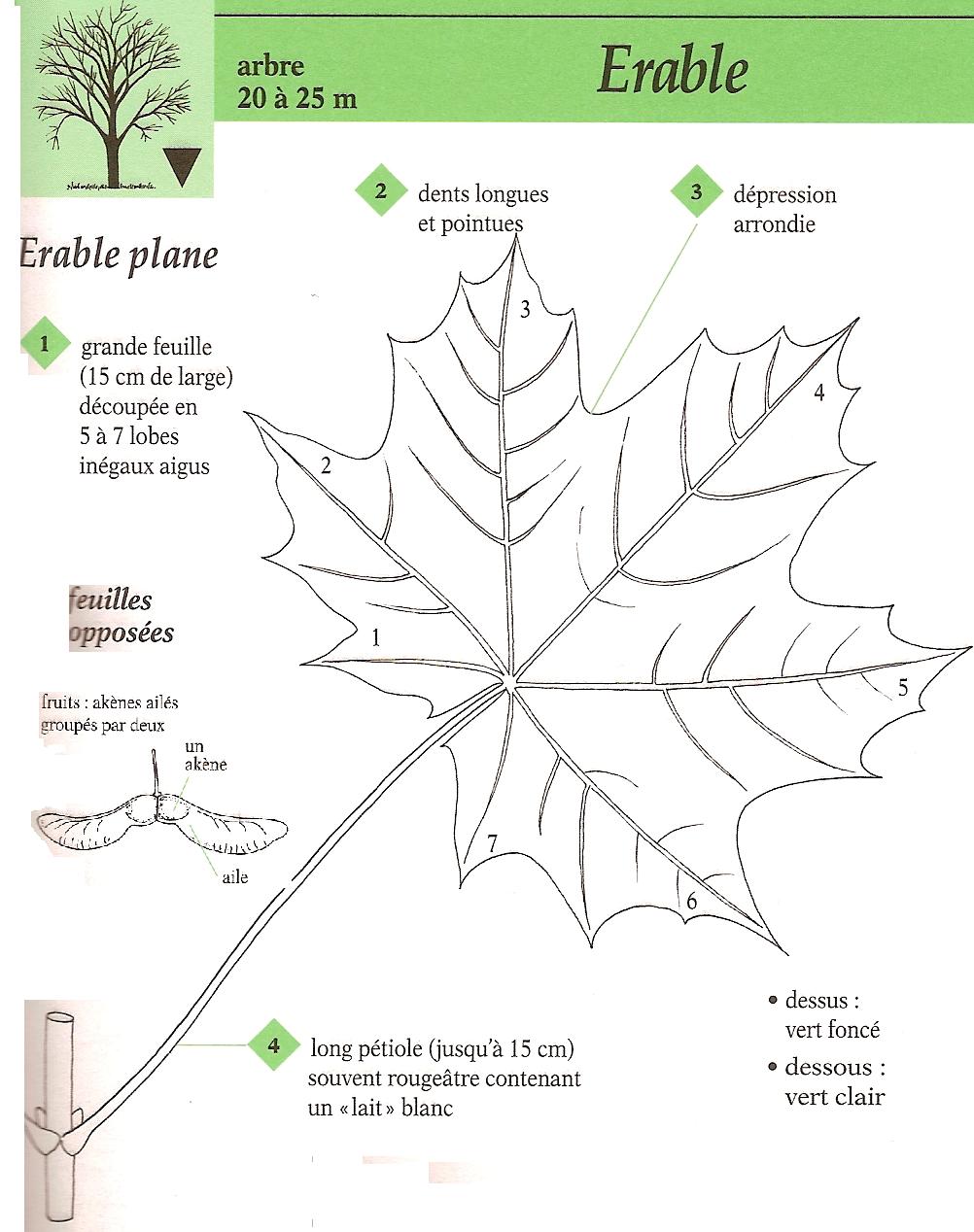 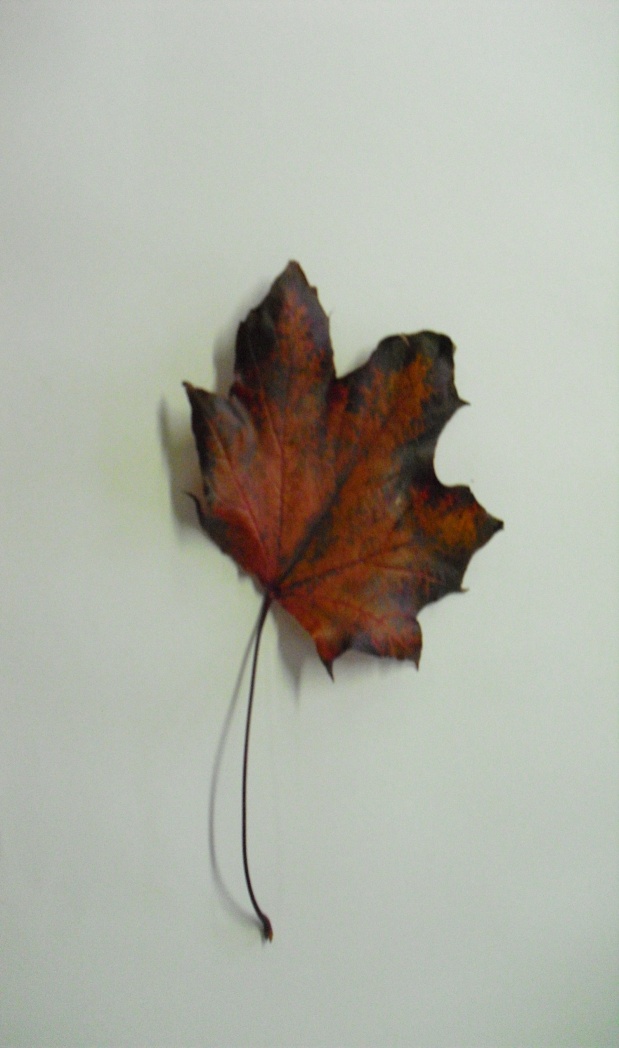 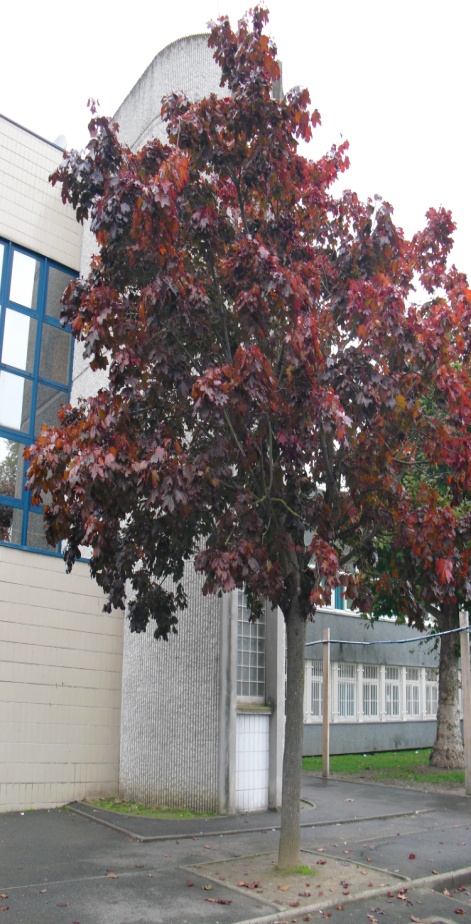 cerisier
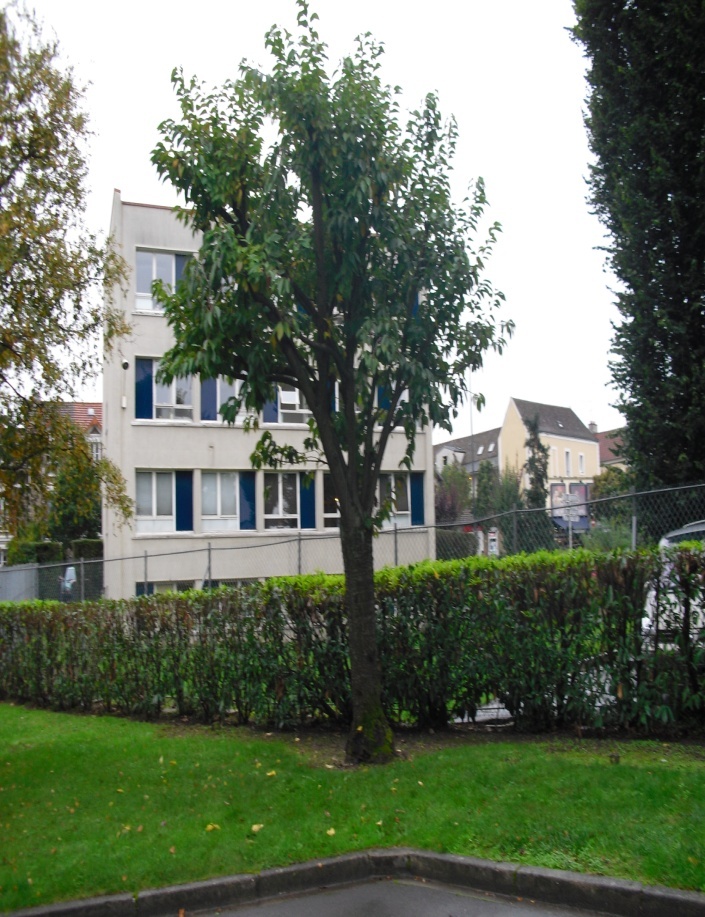 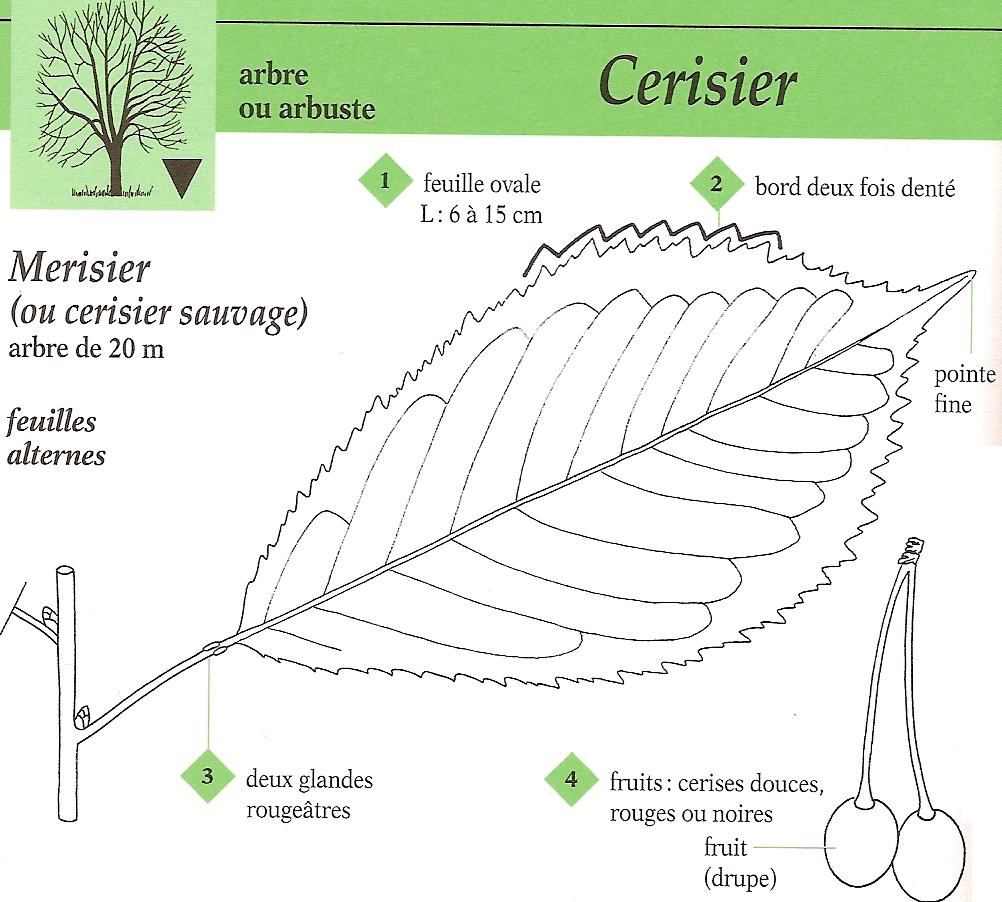 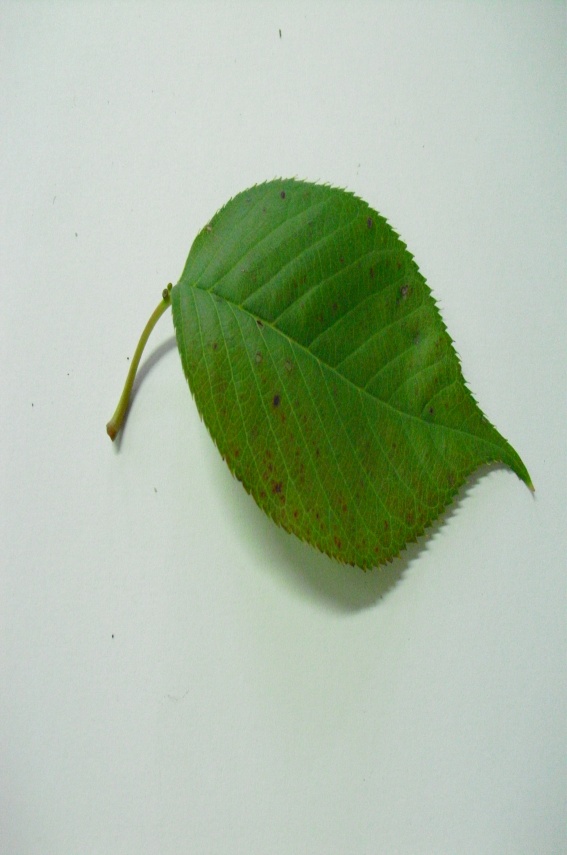